Eastern Region Tamias
Keeping good records and balancing the checkbook is essential for the  region to operate in a smooth, cohesive, financial manner.
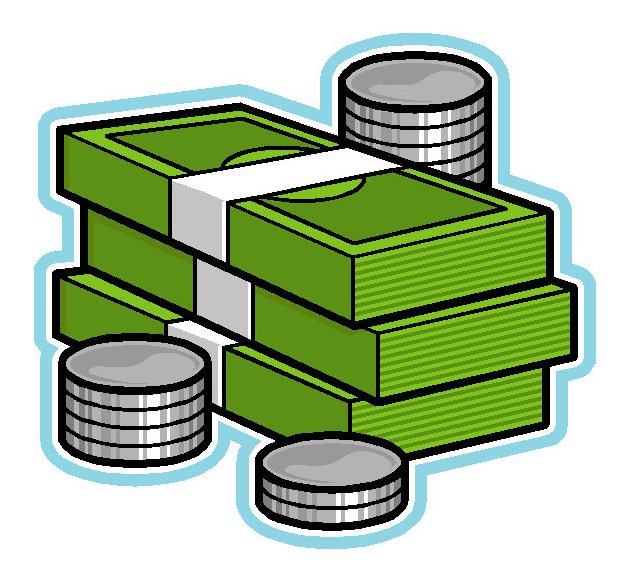 Responsibilities of the tamias
Shall be the custodian of warrants (deposits) received and forwarded to her by the Regional Tamiouchos, in accordance with which she shall:
	Receive all monies paid to the Regional Tamiouchos
		
		Keep a record of all receipts and disbursements, in a bound  ledger.
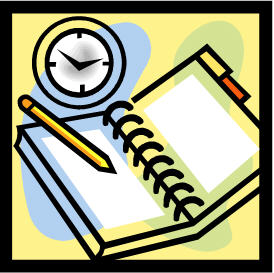 Tools used for recording :
For each account , information received from the Tamiouchos is recorded.
Deposits are recorded to match with the revenue logs 	sent by the tamiochous.
Also a  RECORD OF ALL CHECKS WRITTEN  IS RECORDED. Vouchers are used to record the who and why checks are disbursed.
IN ORDER TO GENERATE REPORTS AND TO VERIFY THE ACCURACY OF WHAT WAS RECORDED  THE EXCEL  PROGRAM is utilized. However, other programs are aailable to maintain records.
SPREADSHEET SIDE
The spreadsheet  describes; the reason  why  particular funds were
collected or disbursed.
RECOnciliation of Bank Statements
Compile Final Report
Complete the Pro Forma
Provide documentation to Accountant for Audit and to prepare 990 Tax Form
Generate the report to submit to the Eastern Region
If you have more than one  account,  the amounts from those account s are combined to  create the 990 for your group.
PRO FORMA
NATIONAL SORORITY OF PHI DELTA KAPPA, INC. – Eastern Region
STATEMENT OF NET ASSETS RESULTING FROM CASH TRANSACTIONS
Operations  Account
11/15/15
DATE
 
NET ASSETS
Cash in Bank-Checking					$ 52479.08
Cash in Bank-Savings							   
Marketable Securities (U.S. Bonds, etc.)
Outstanding check for this period				$   164.46					   
Net Assets						$ 52314.62
REPRESENTED BY EXCESS OF CASH RECEIPTS OVER disbursements: Balance-Beginning 7/1/2014					$ 20296.61			 Date Excess of Cash receipts over disbursementsFor the period 7/1/2014  to  6/30/2015			         	$32081.16 Balance-Ending          6/30/2015    				$ 52314.62			 Date
PRO FORMA
NATIONAL SORORITY OF PHI DELTA KAPPA, INC.
STATEMENT OF CASH RECEIPTS, DISBURSEMENTS AND CASH BALANCE

Year Ended 6/30/2015
RECEIPTS	
PER CAPITA	                                             	 $68,850.00 
YOUTH GROUP ASSESSMENT                      	   $4,990.00 
CHAPTER TAX				 	   $3,200.00 
DONATION				 	   $1,060.00 
FUNDRAISER				     	      $595.00 
EASTERN REGION DIRECTOR GIFT		   $2,800.00 
DIRECTORY SALES	   			        $80.00 
CONCLAVE SUITE				   $1,300.00 
MARSHALL FINE/CONF. PENALTY		          $3.00 

			
					TOTAL	 $82878.00
DISBURSEMENTS
	
ADS					$835.00
YOUTH CONFERENCE		
TRAVEL					$414.36 
CHAPTER TAX			             $2,800.00 
EASTERN REGION CONFERENCE		
TRAVEL				            $2,446.70 
LODGING				            $1,973.48 
REFUNDS				              $250.00 
SCHOLARSHIPS/AWARDS		           $3,525.00 
POSTAGE		                                                 $302.21 
PRINTING 		                            $4,720.96 
SUPPLIES		                                             $3,262.82 
AMENITIES		                           $1,328.09 
EXECUTIVE BOARD PLANNING MTG.
Travel					$1,574.84 
Lodging					$2,708.92 
F&Bev					     $78.06 
Tax preparer				   $190.00 
EASTERN REGIONAL DIR. GIFT		$2,550.00 
BUDGET ALLOCATION FOR OFFICERS		$4,500.00 
DONATIONS				   $874.00 
PROCEEDS			              $14,511.80 
SITE VISITS/ TRAVEL EXPENSE			$2,013.75 
				
					 TOTAL	 $50859.99